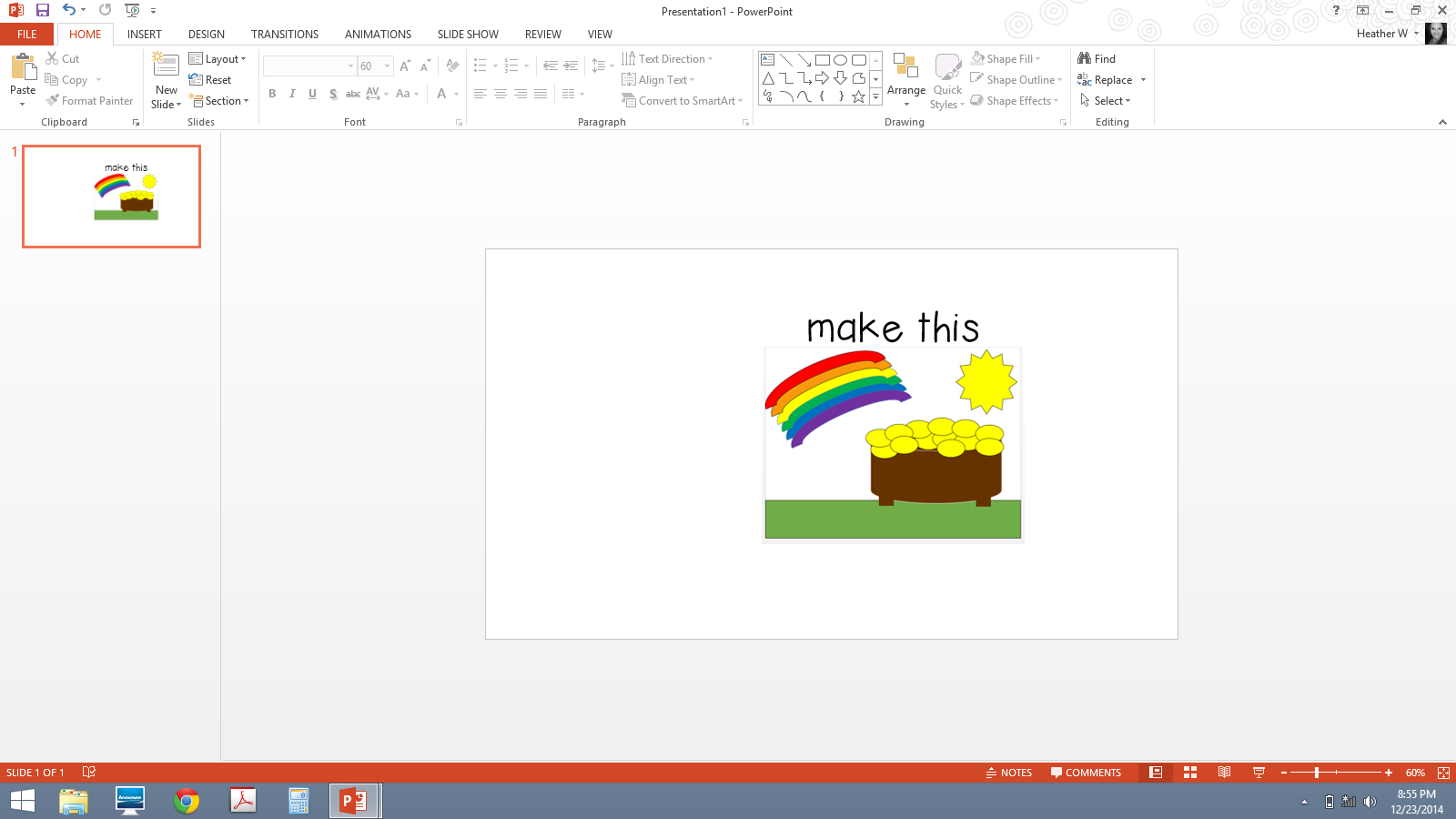 [Speaker Notes: March Black & White]